Процессы и функции управления проектами
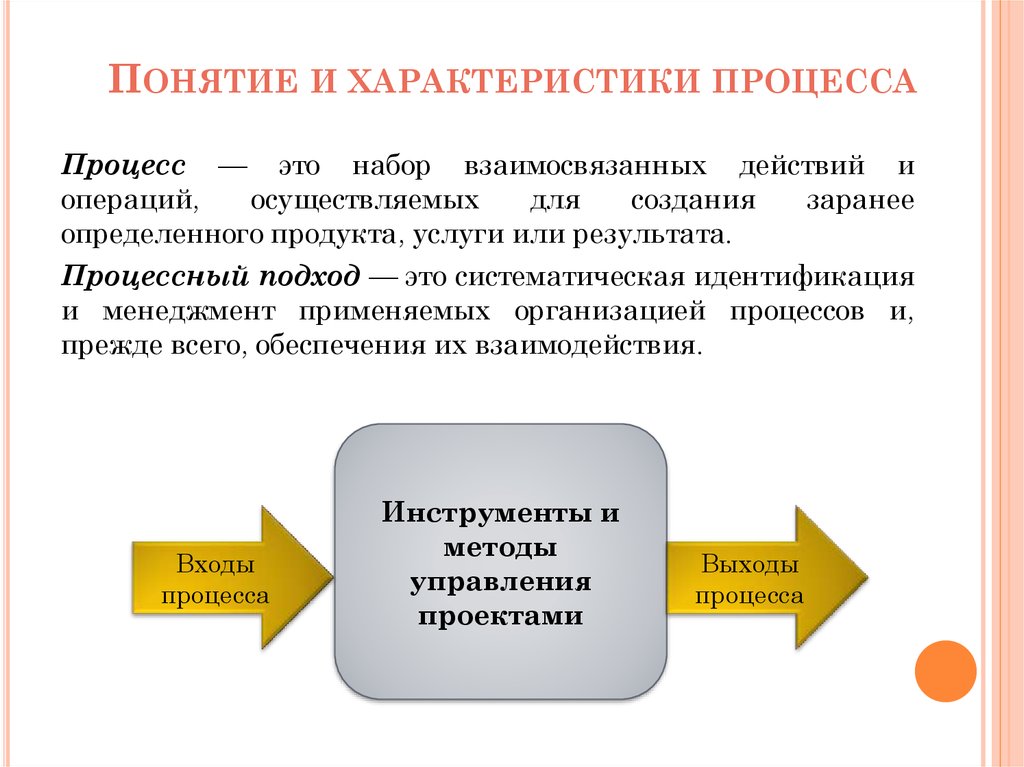 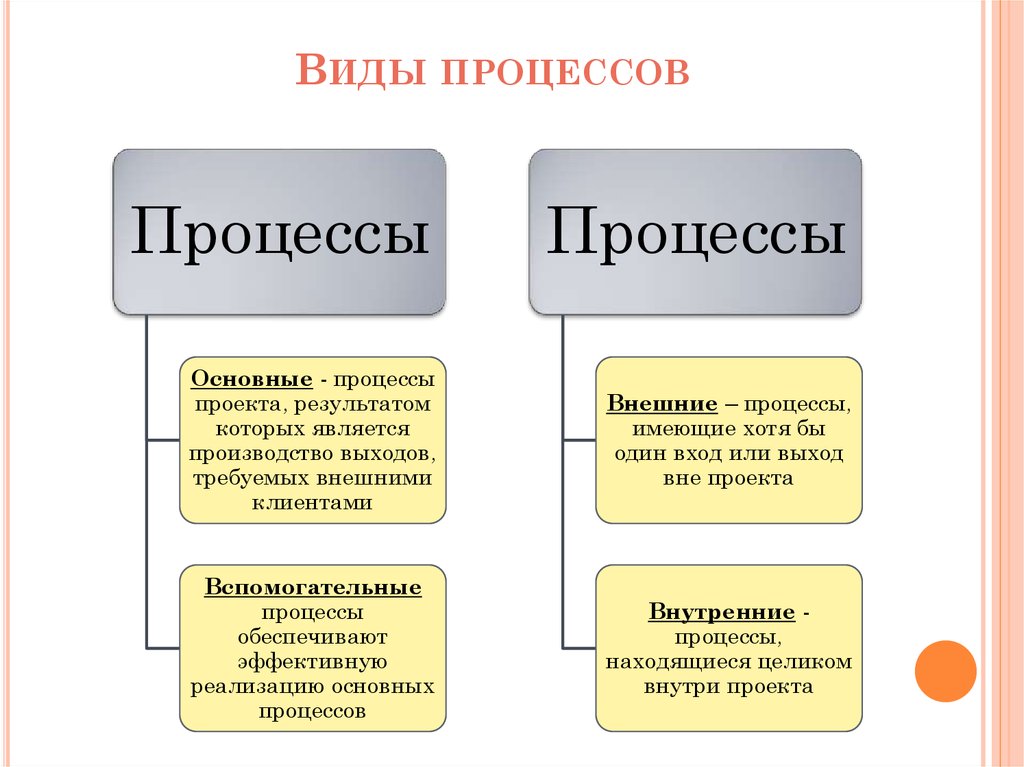 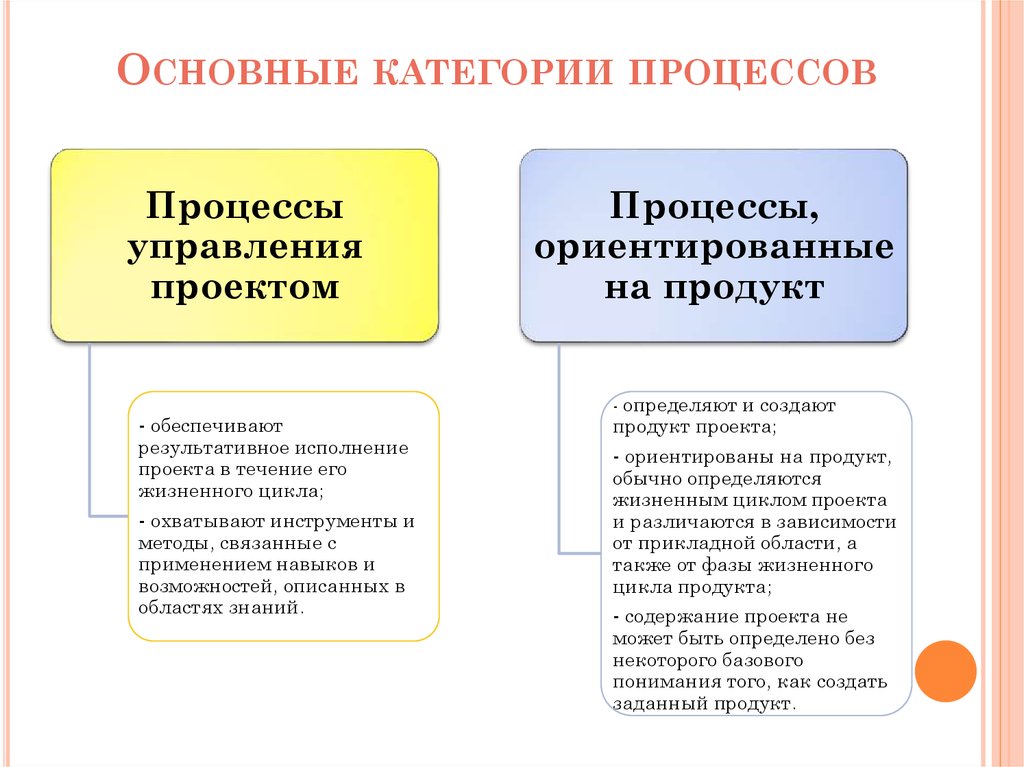 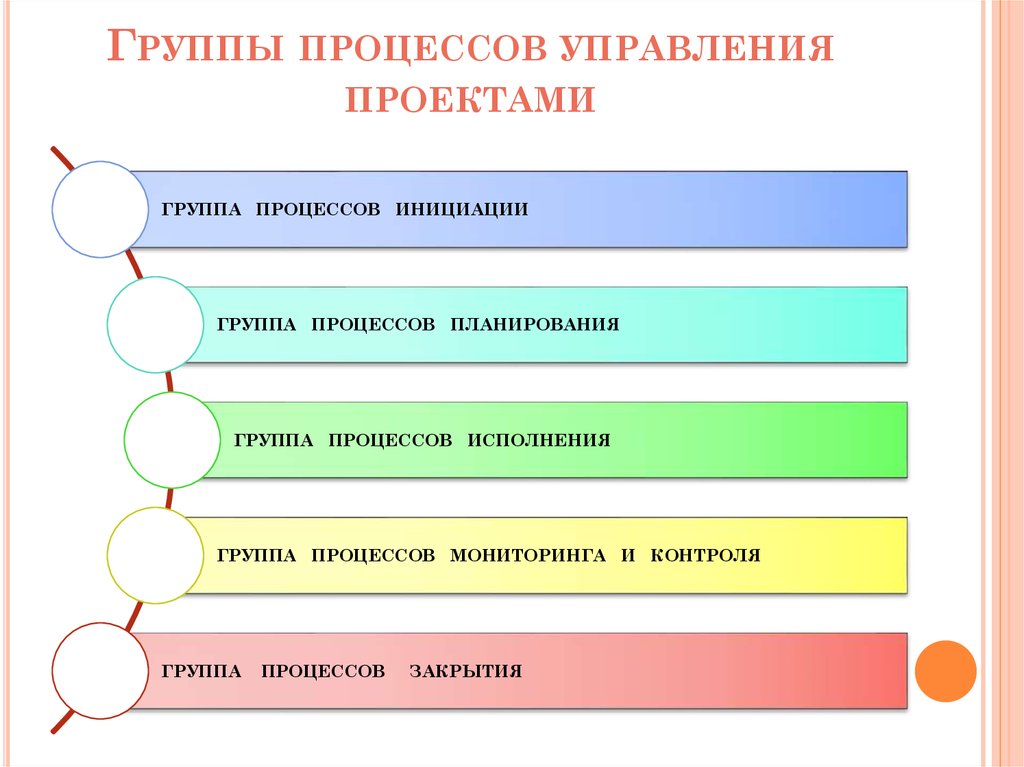 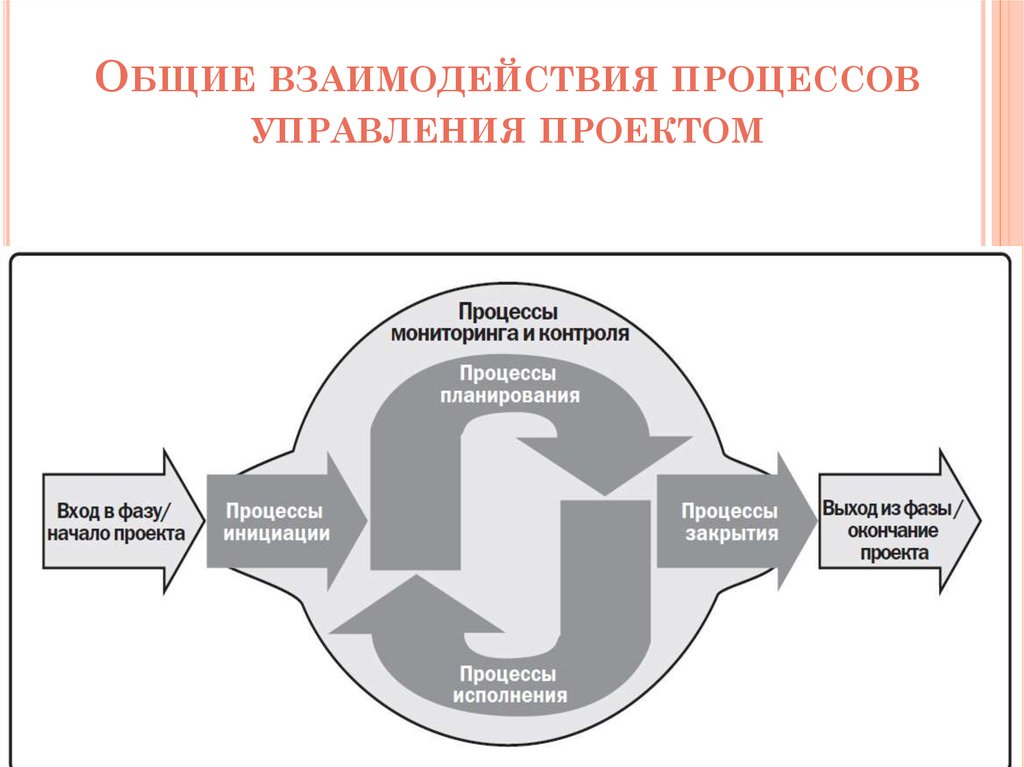 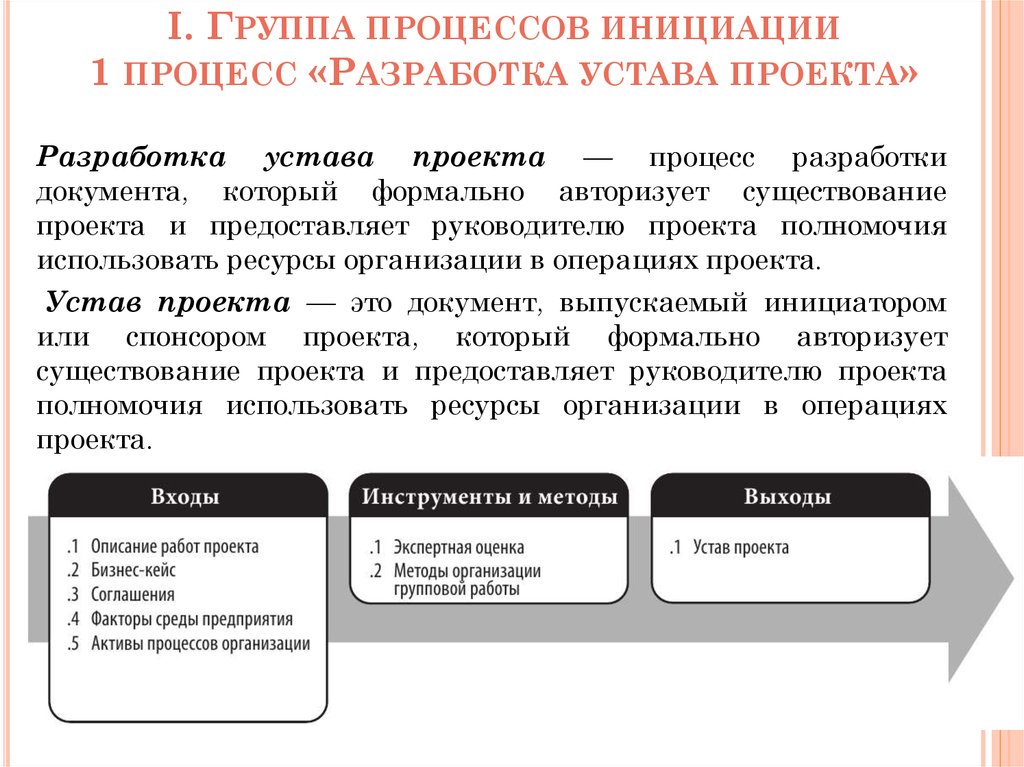 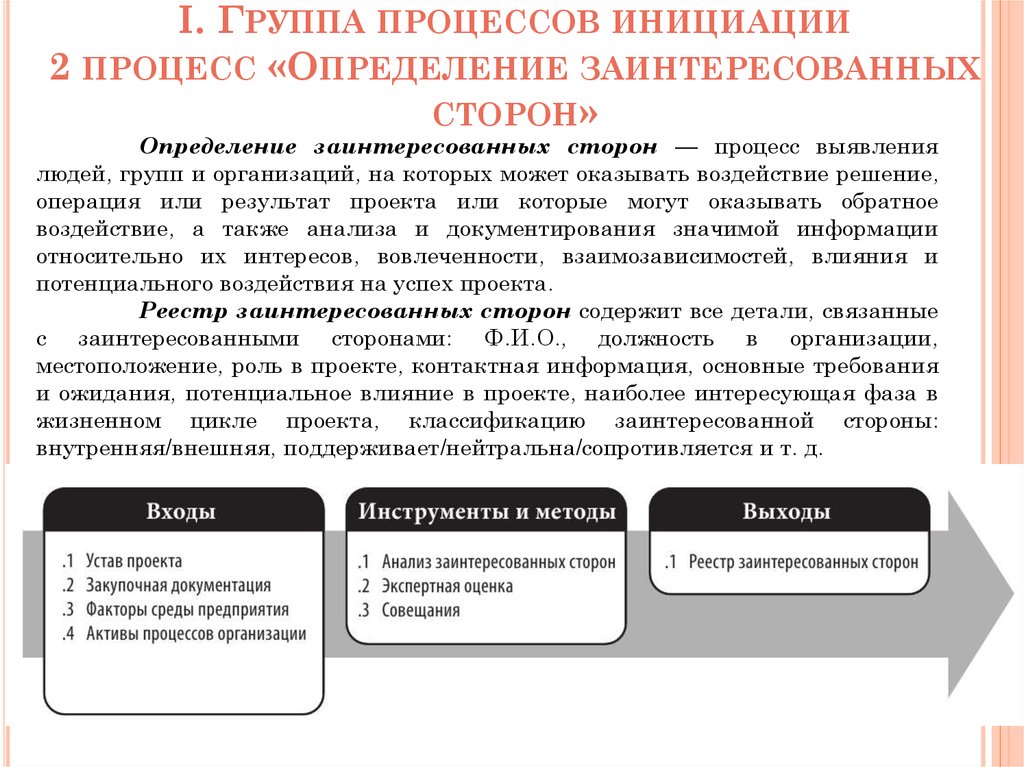 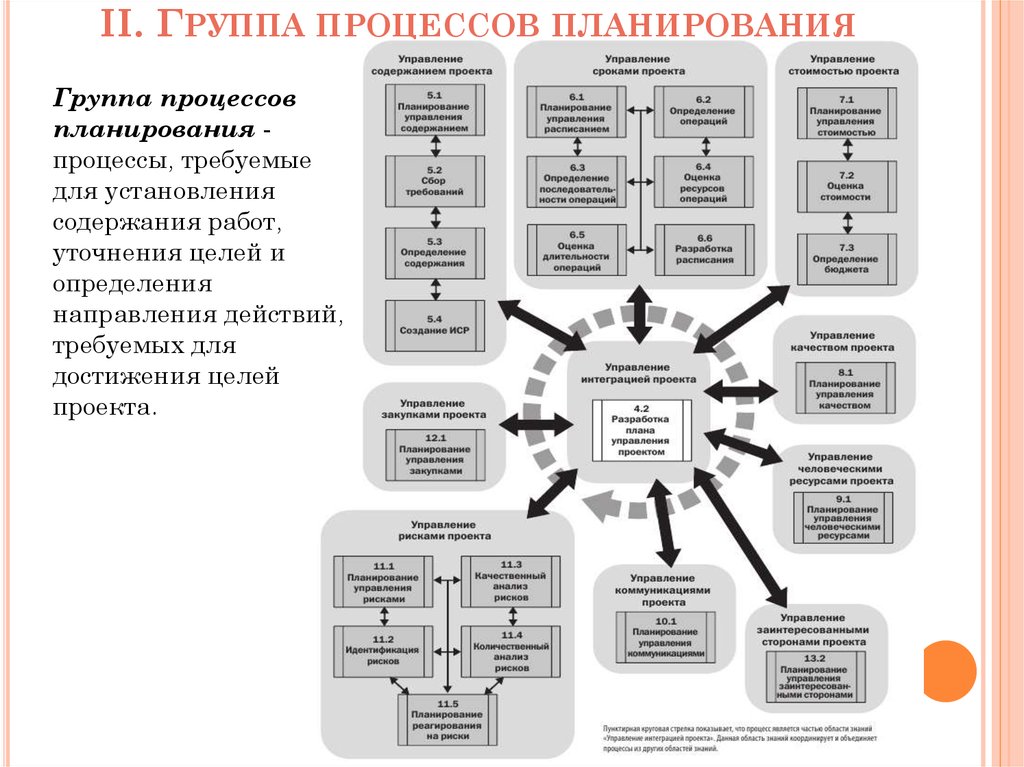 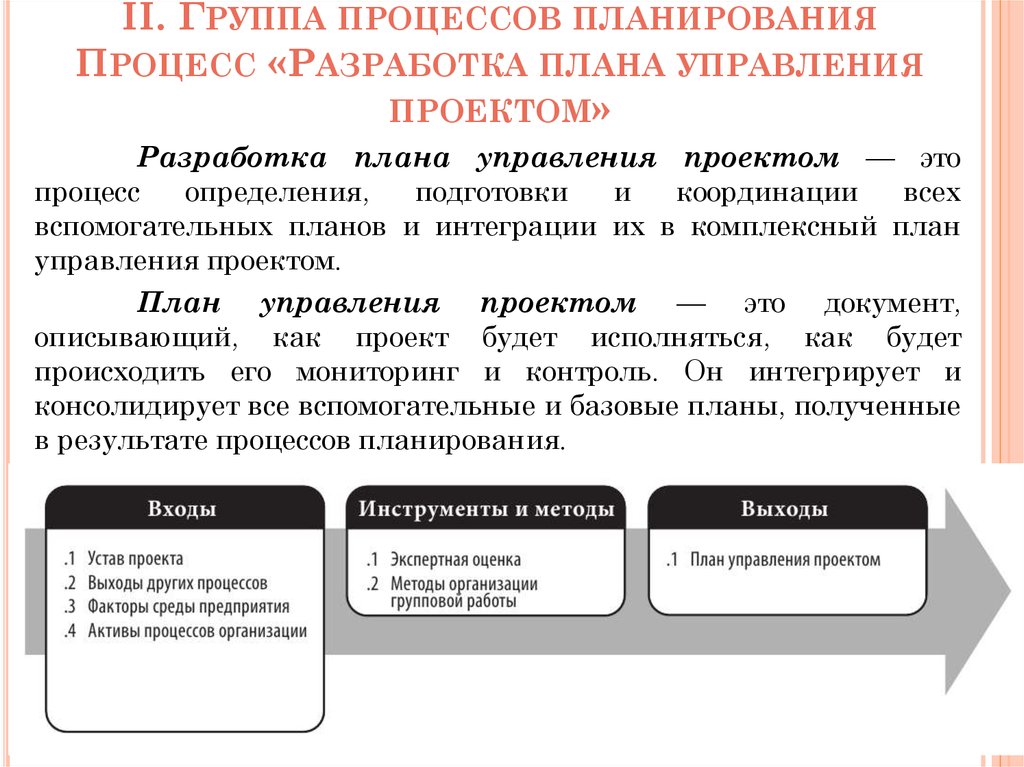 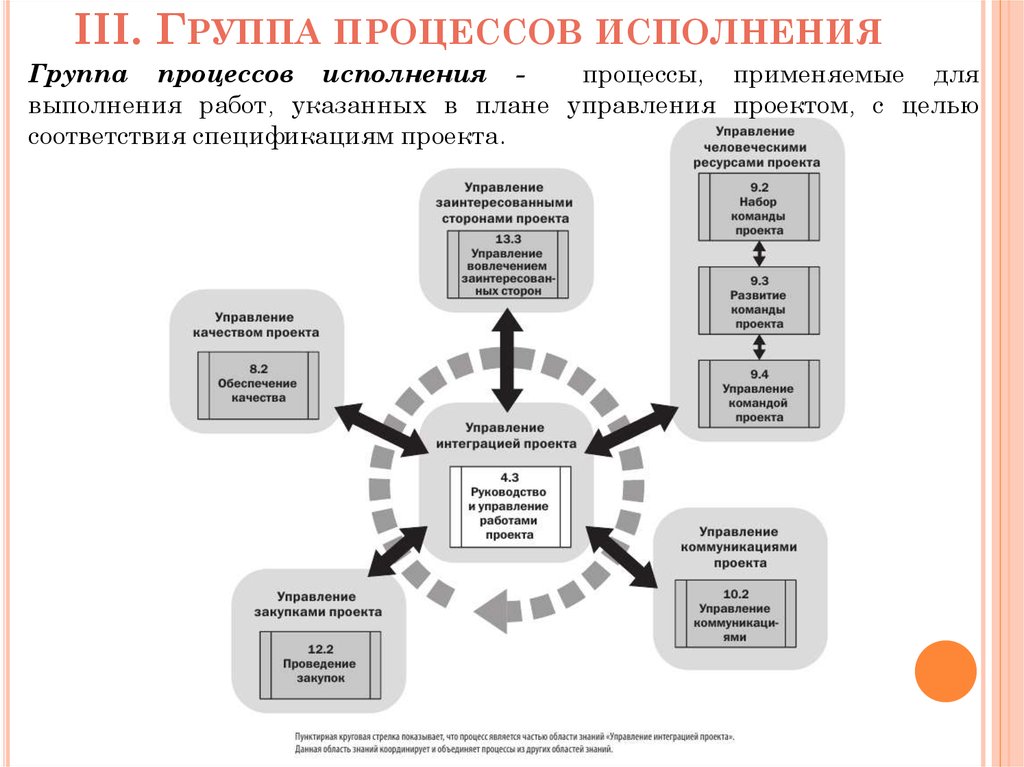 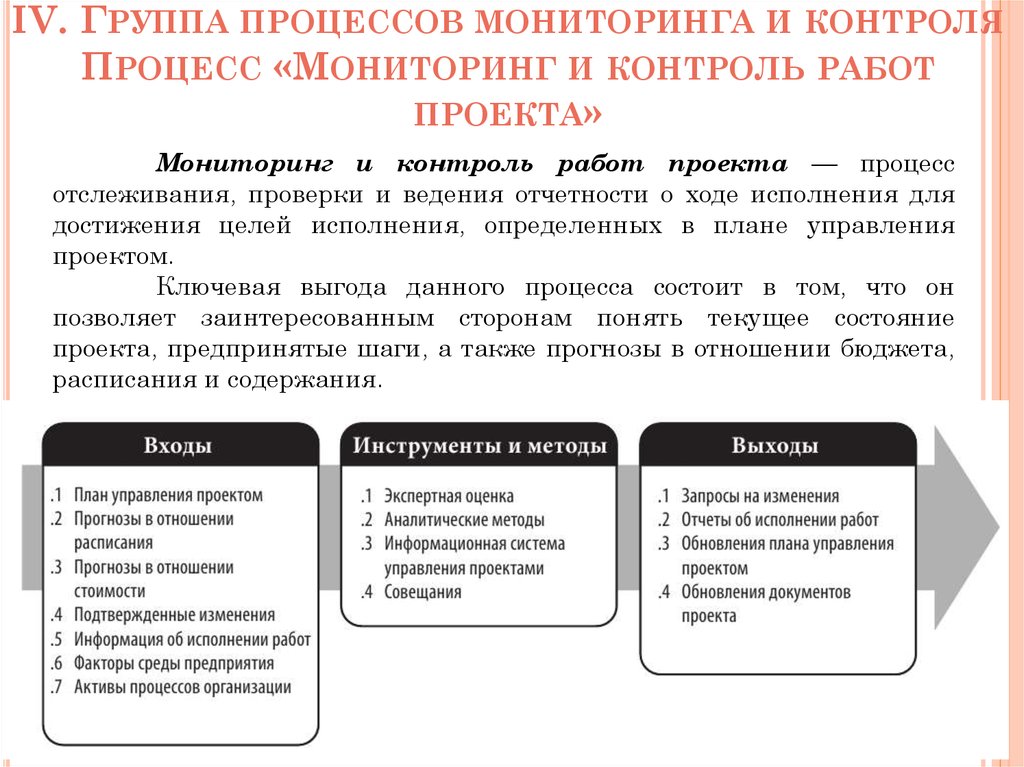 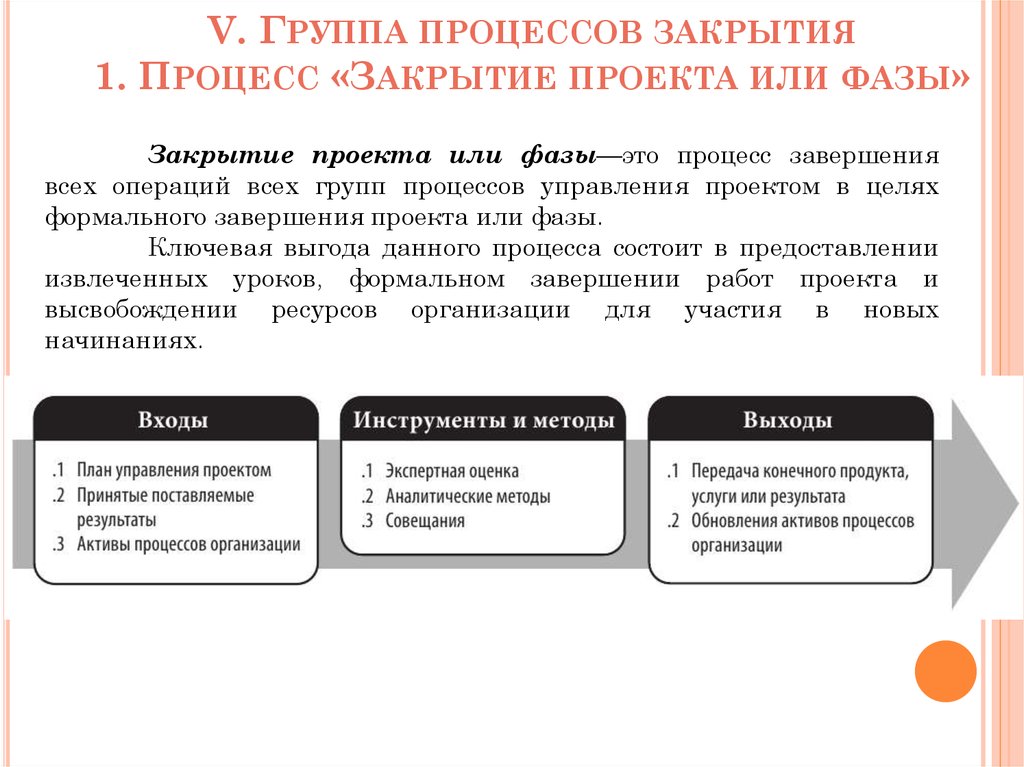 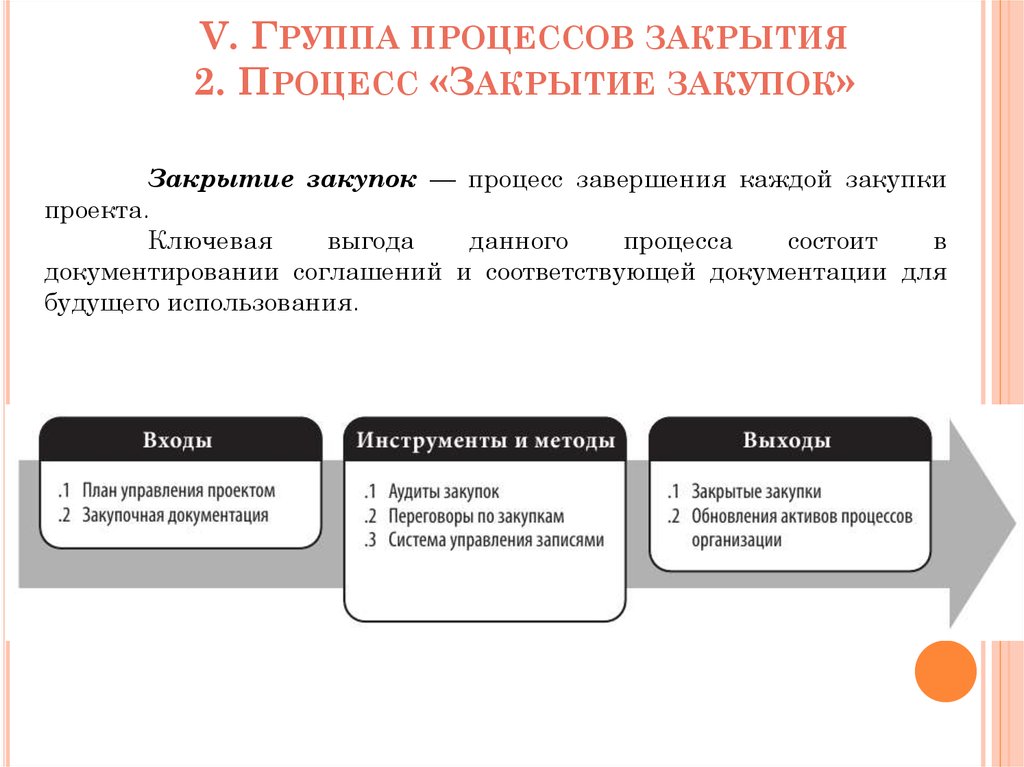 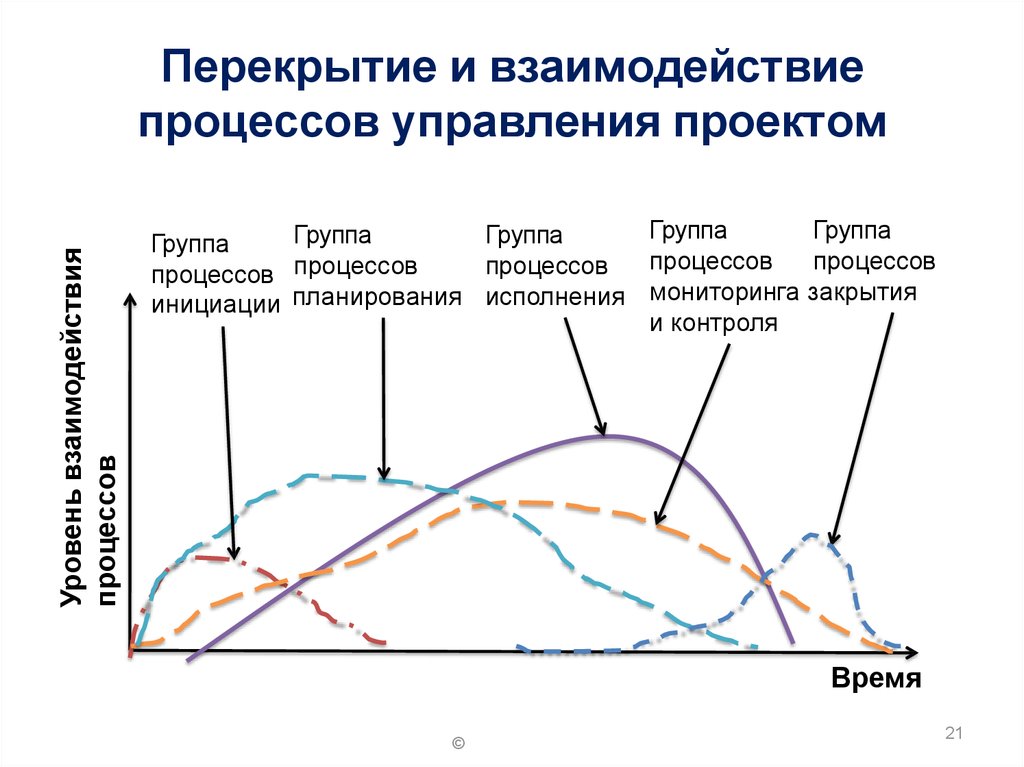 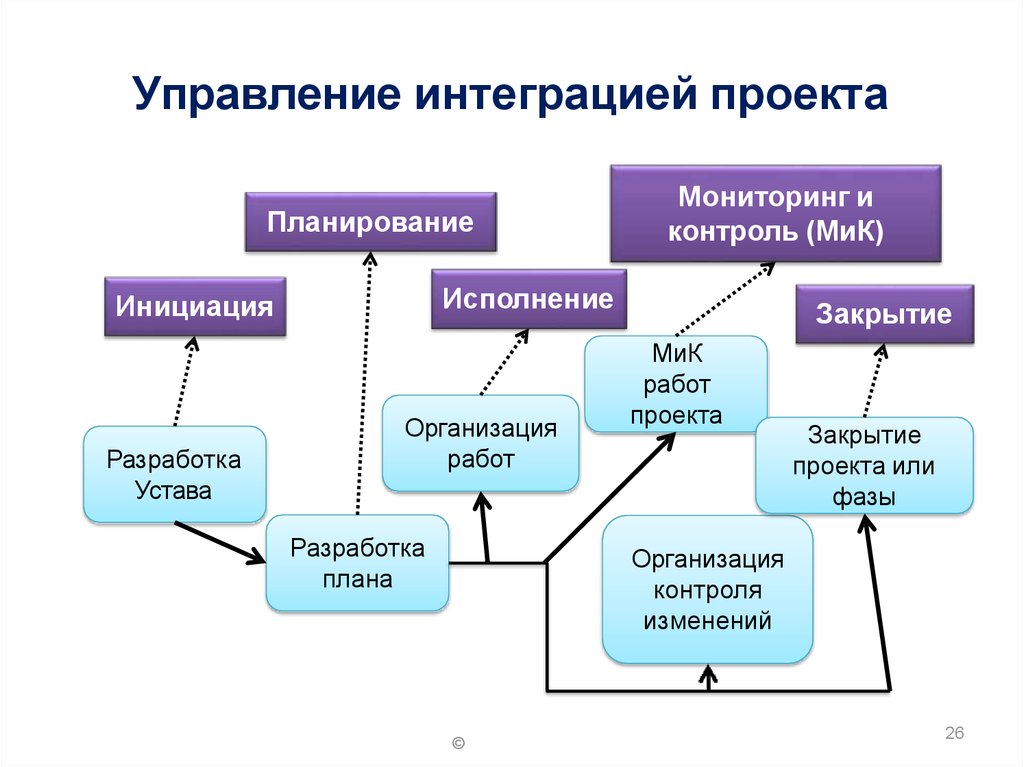 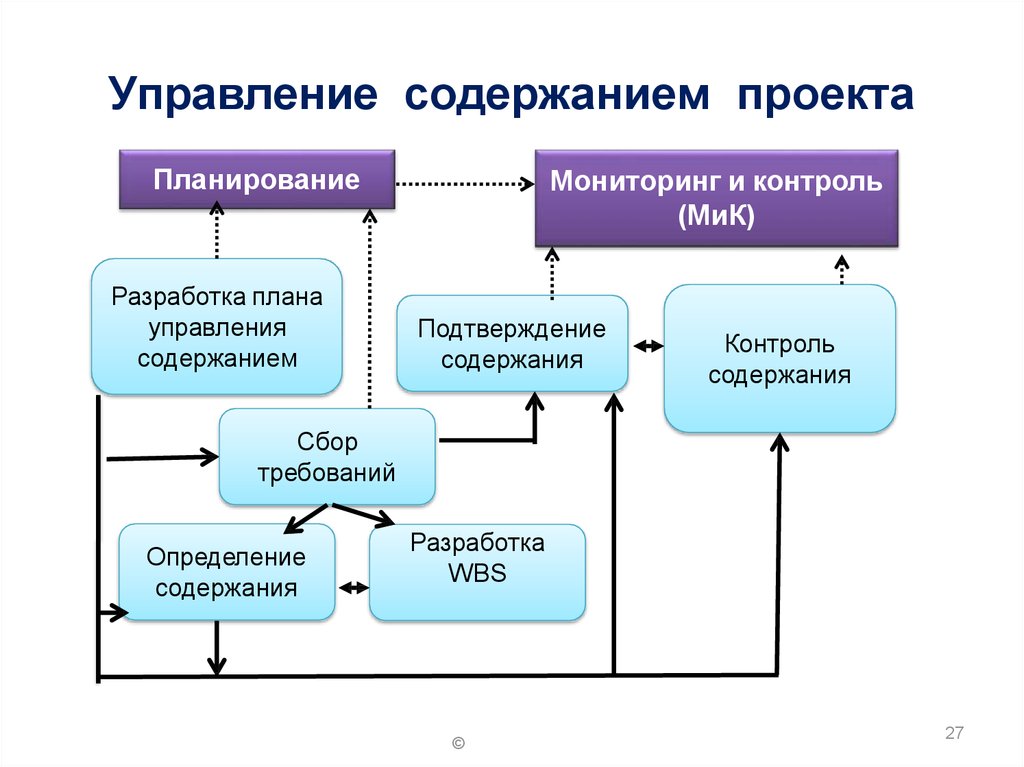 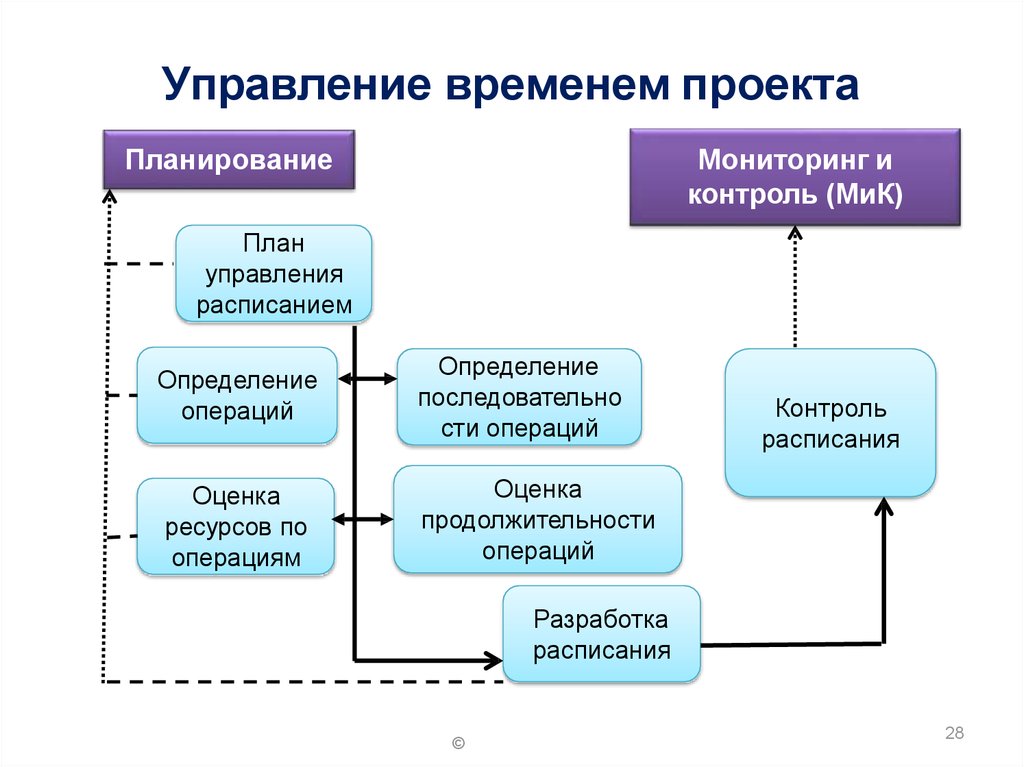 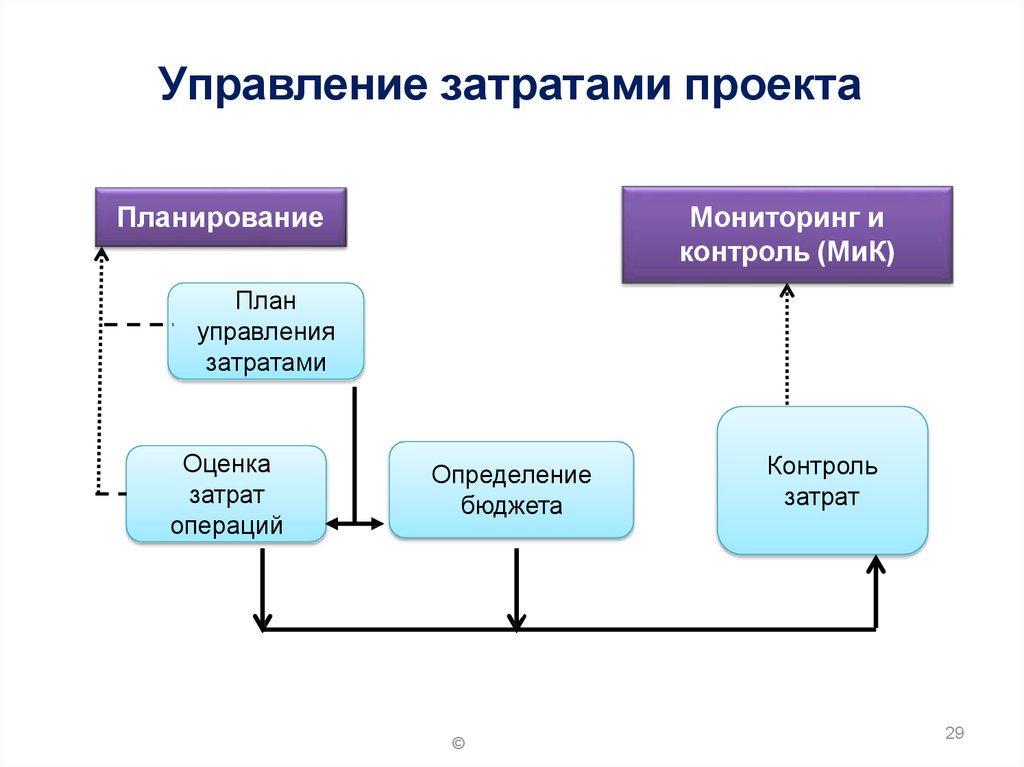 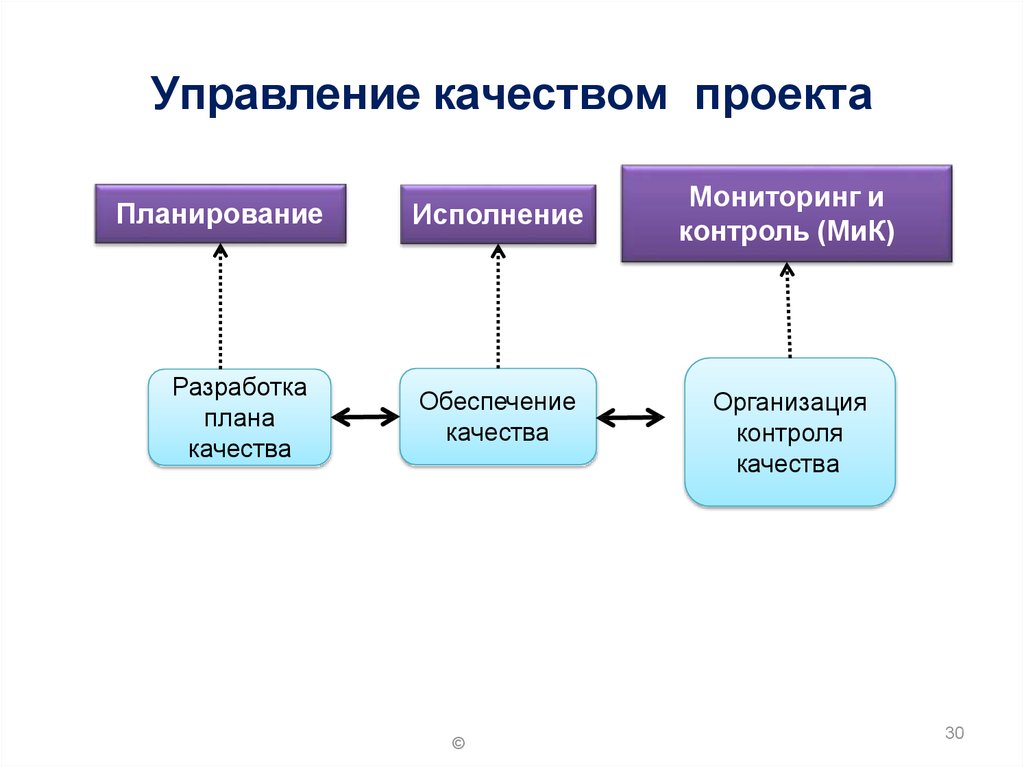 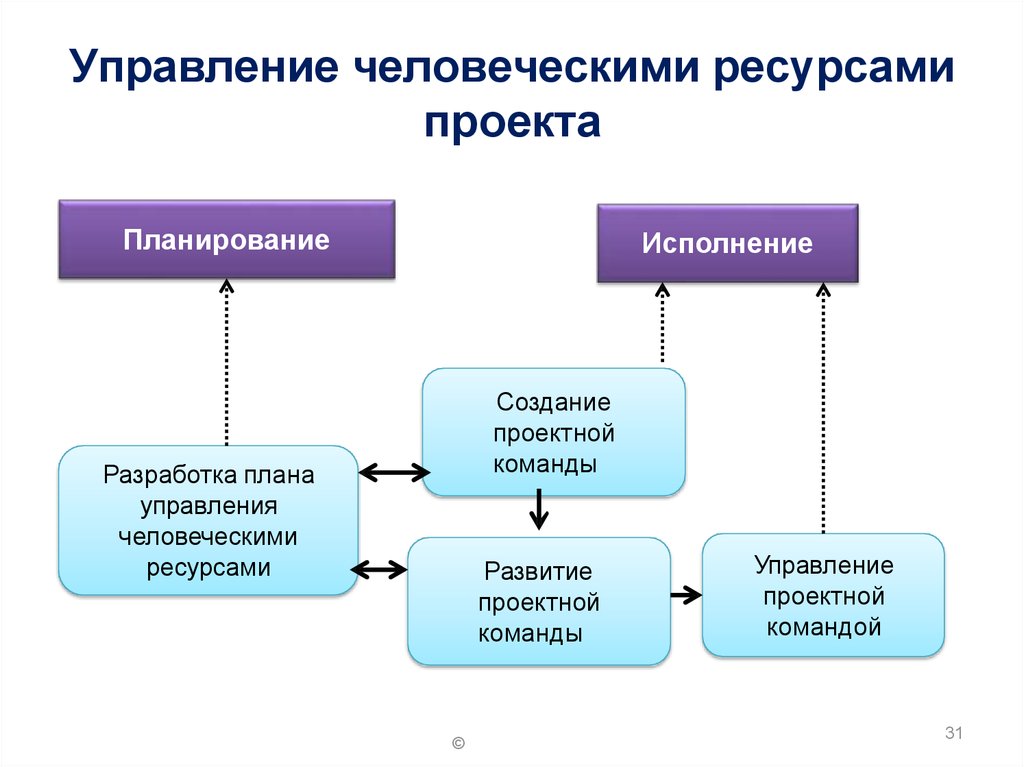 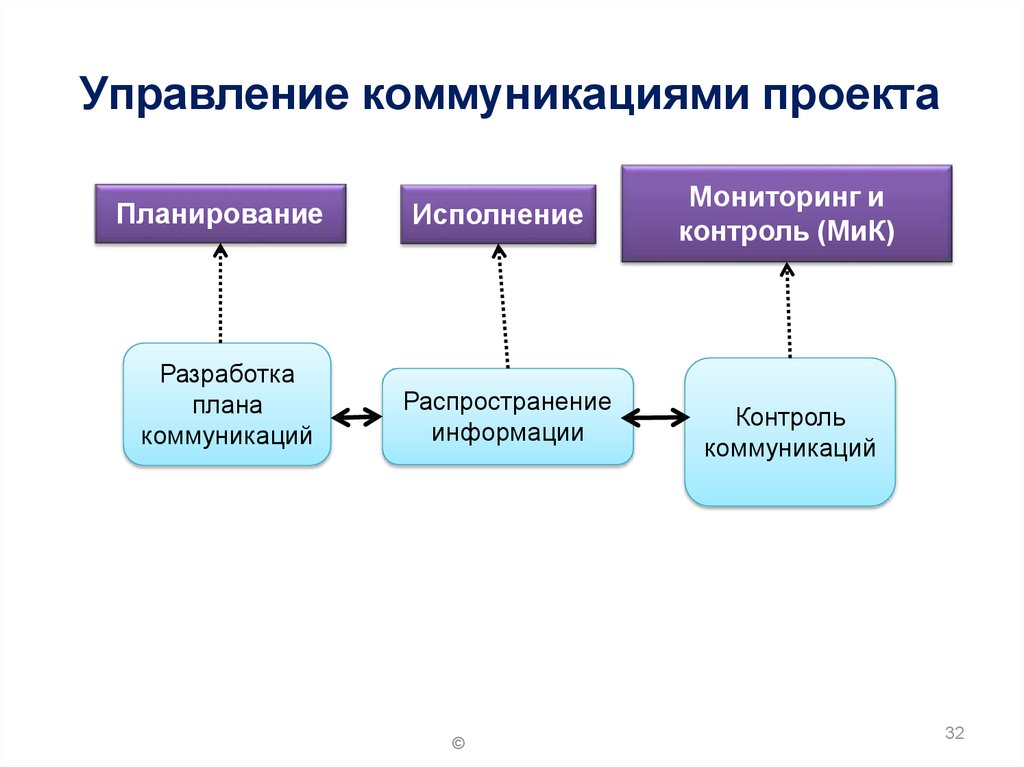 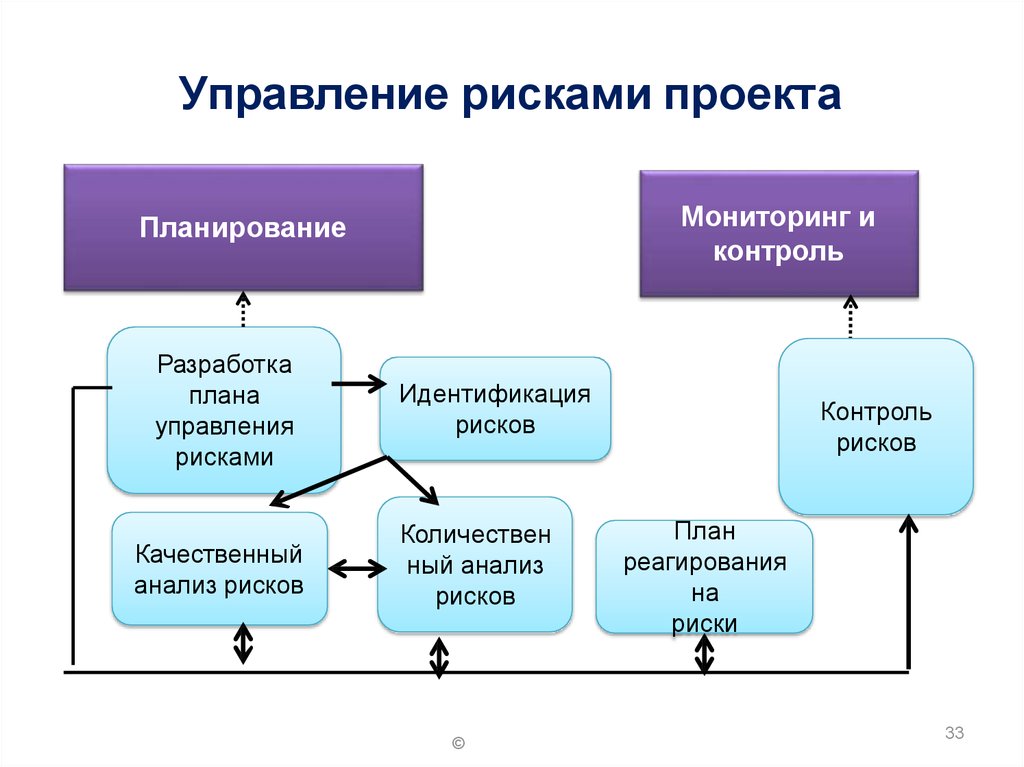 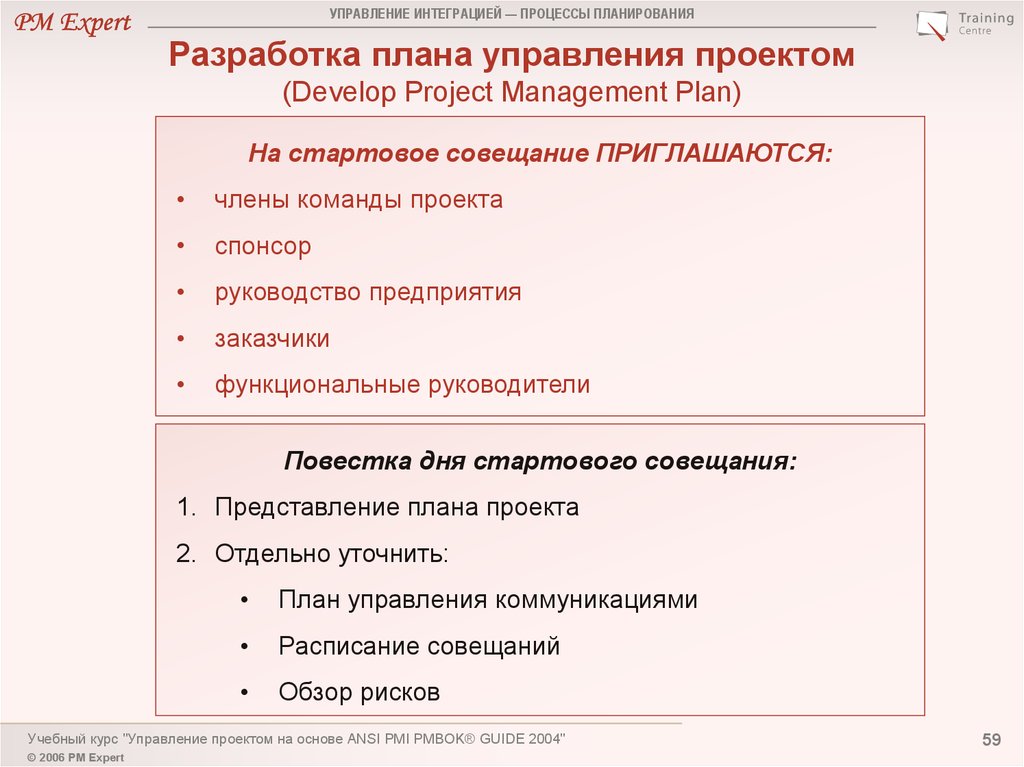 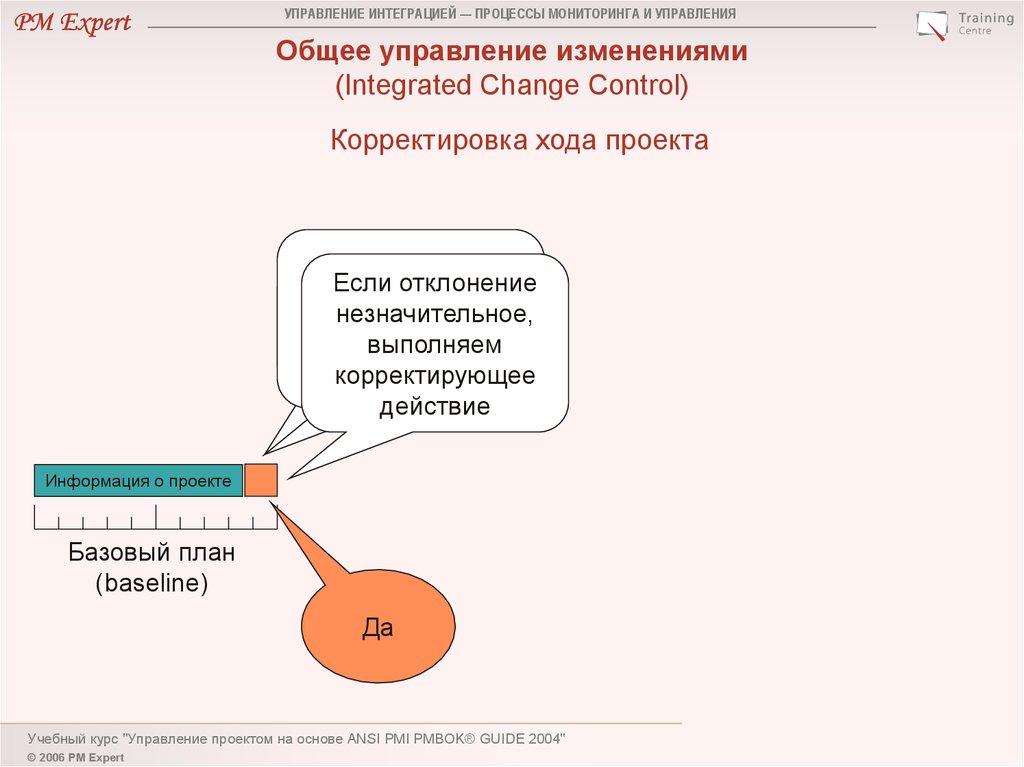 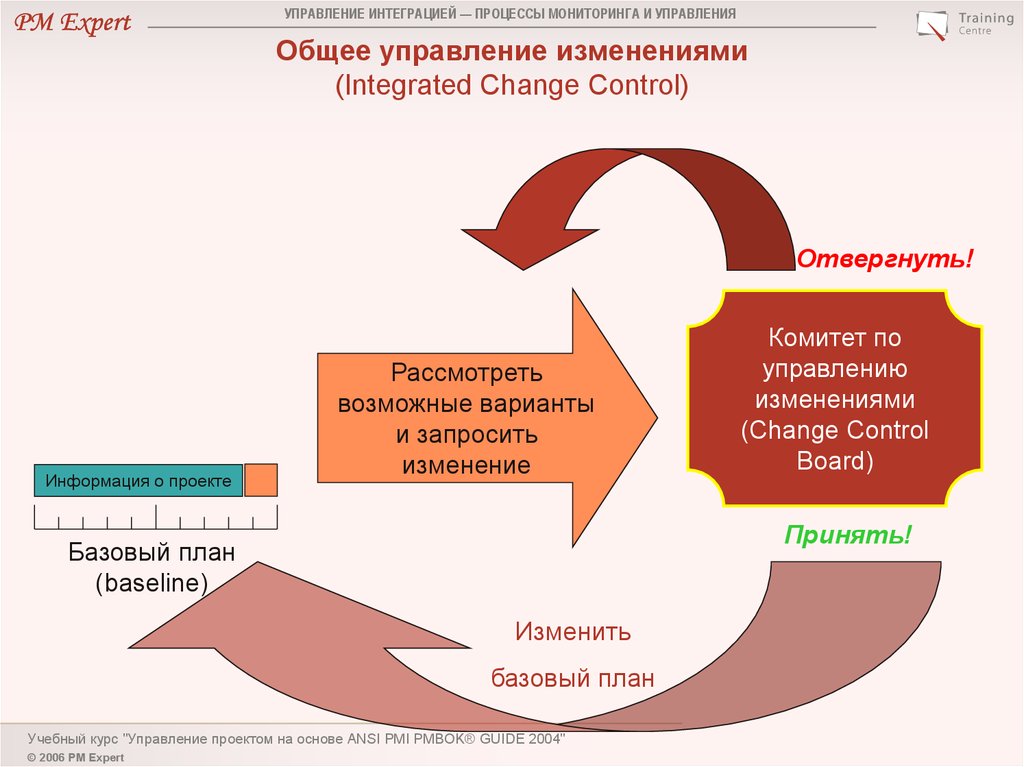 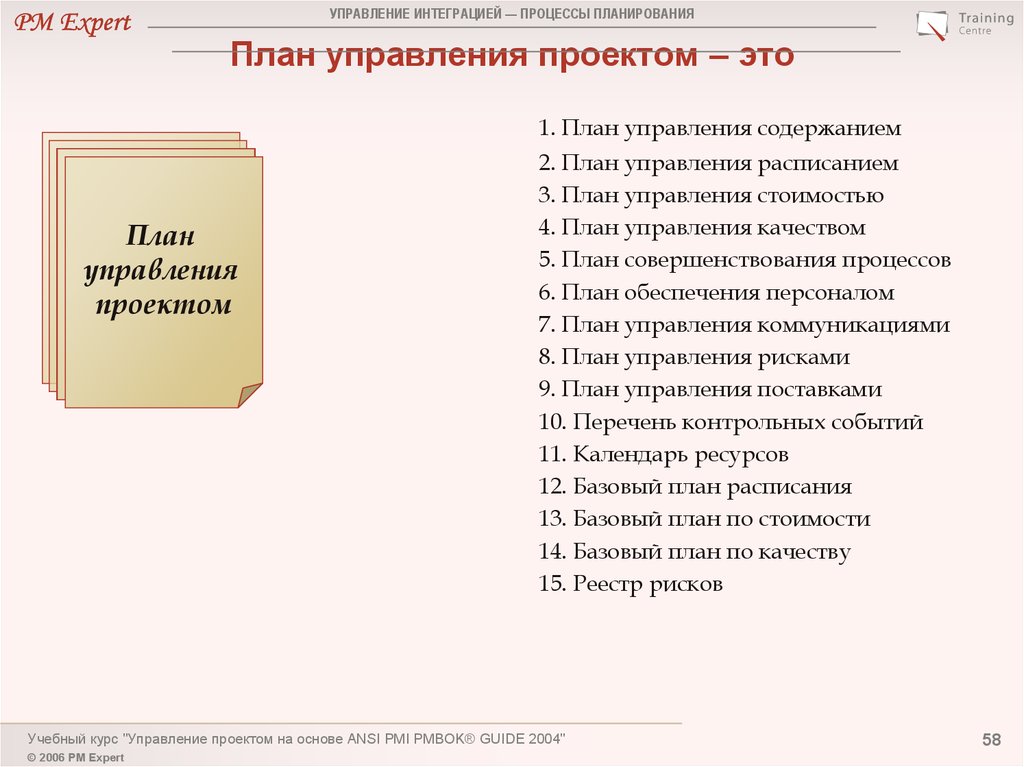 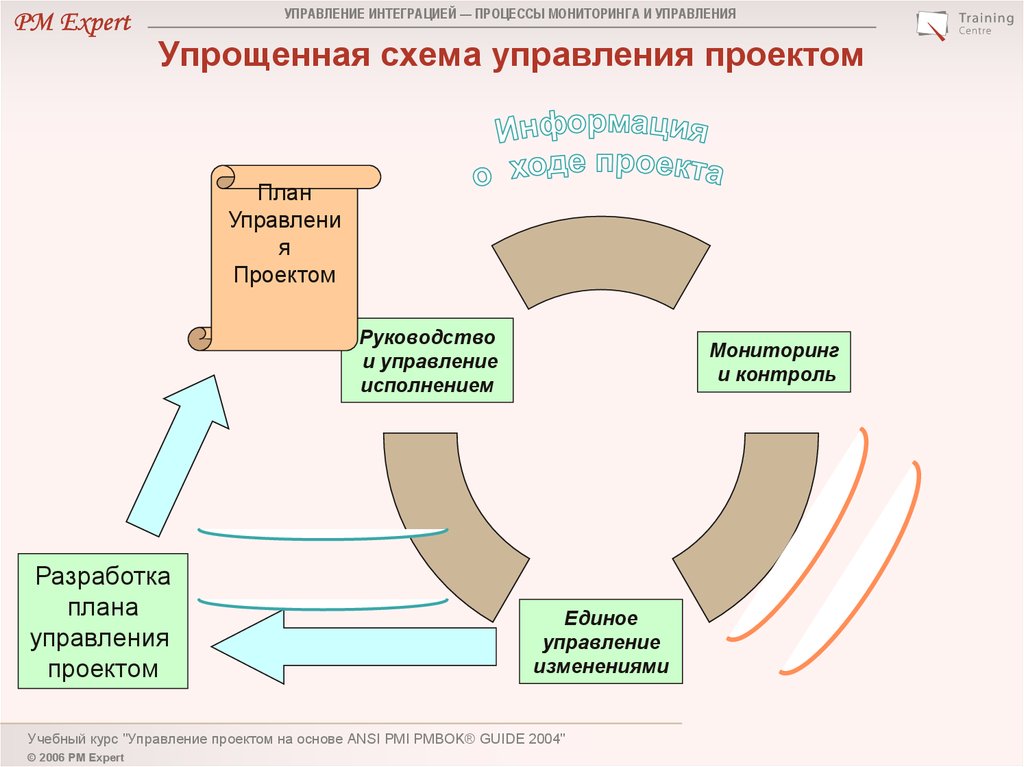 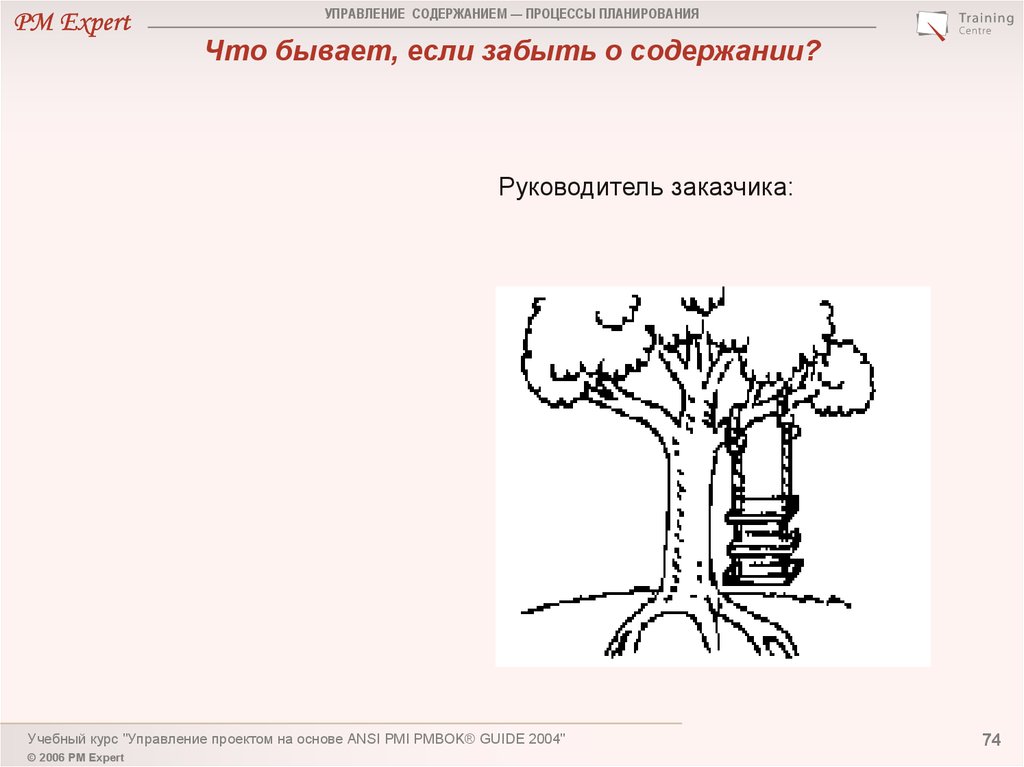 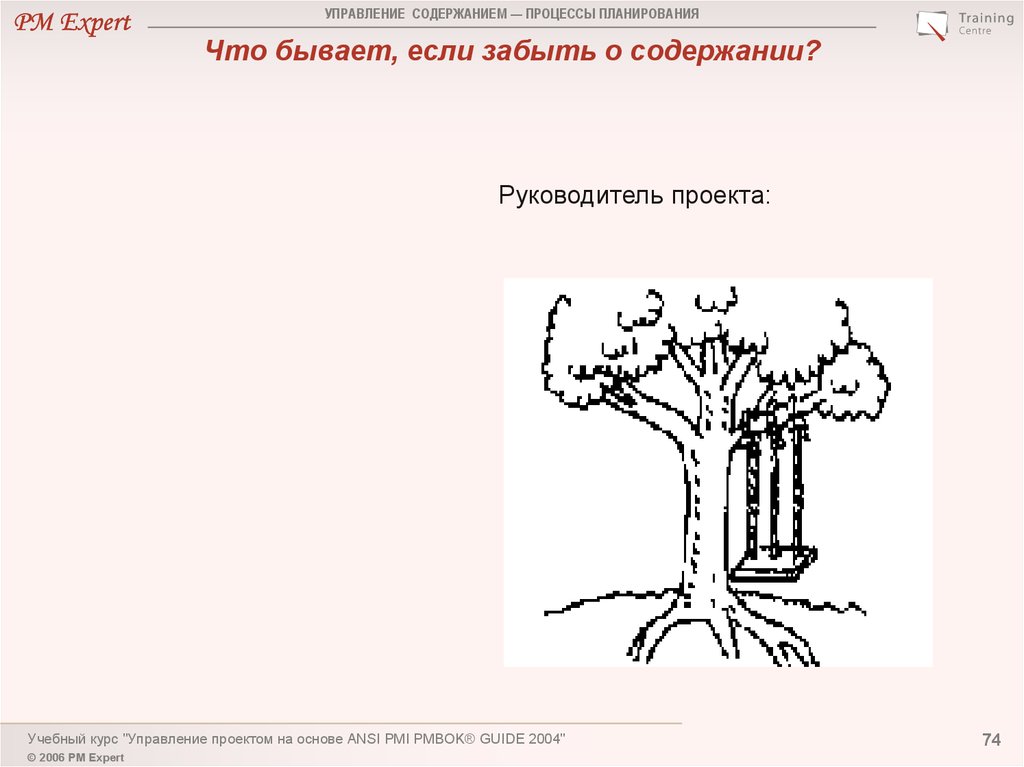 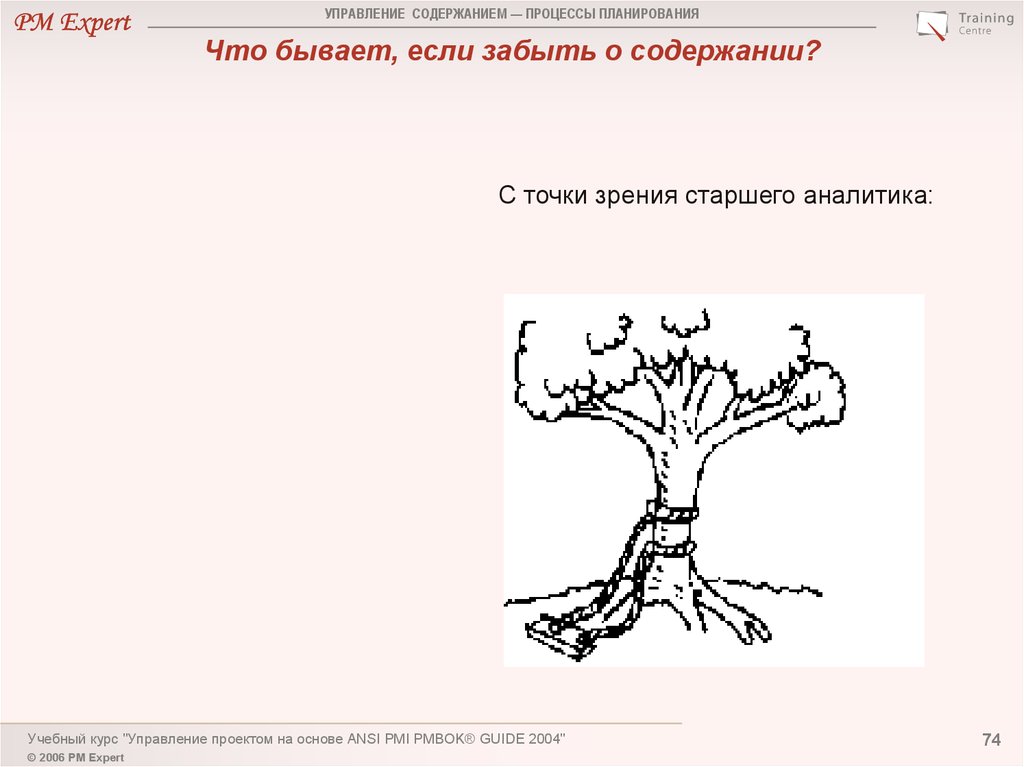 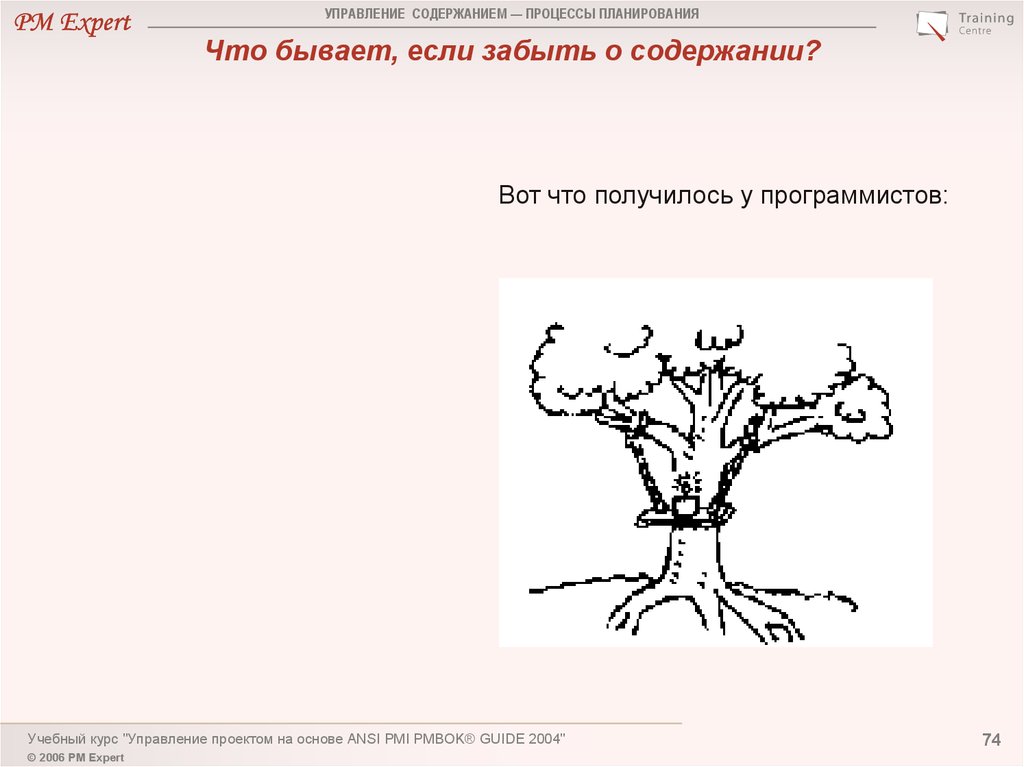 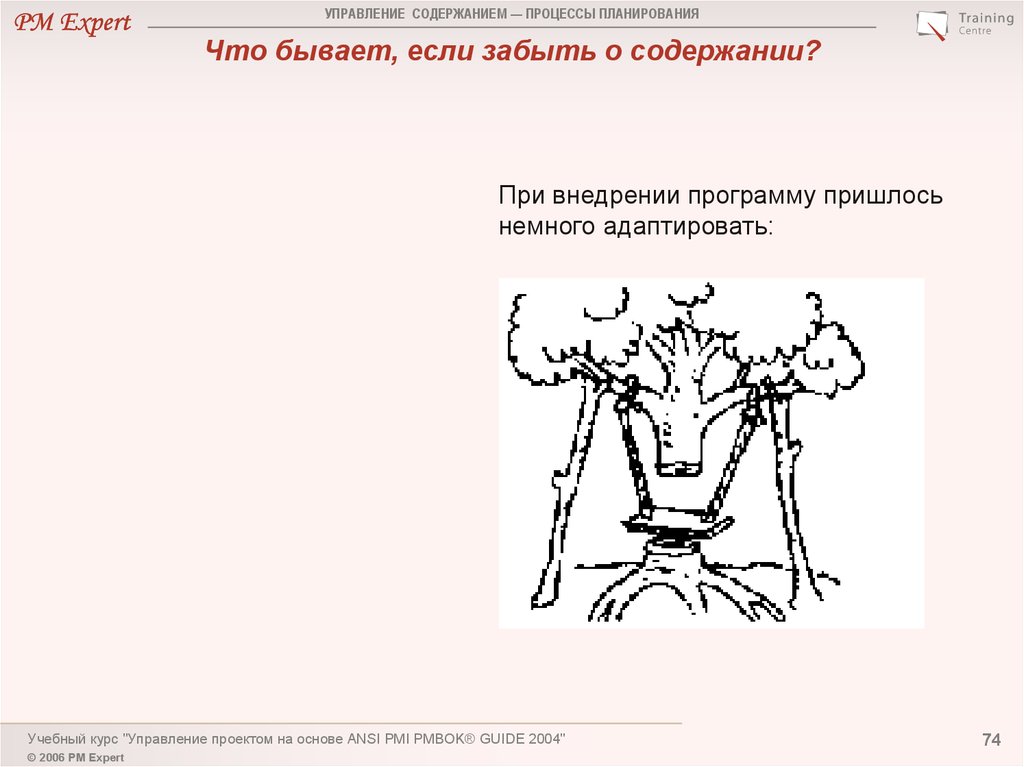 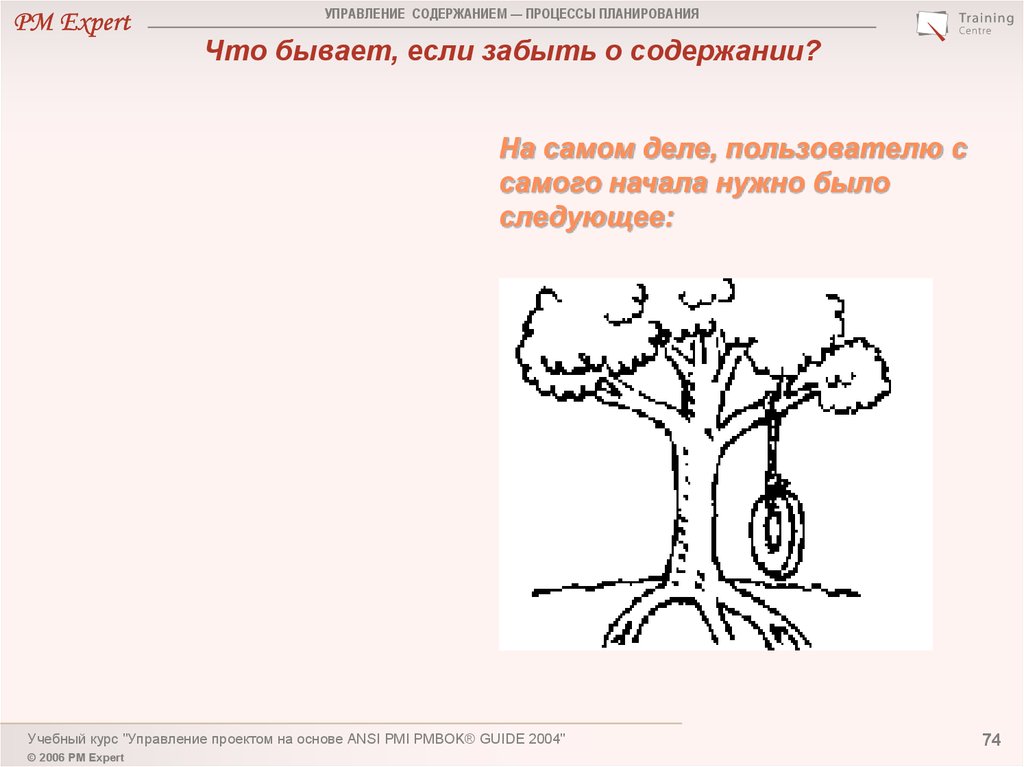 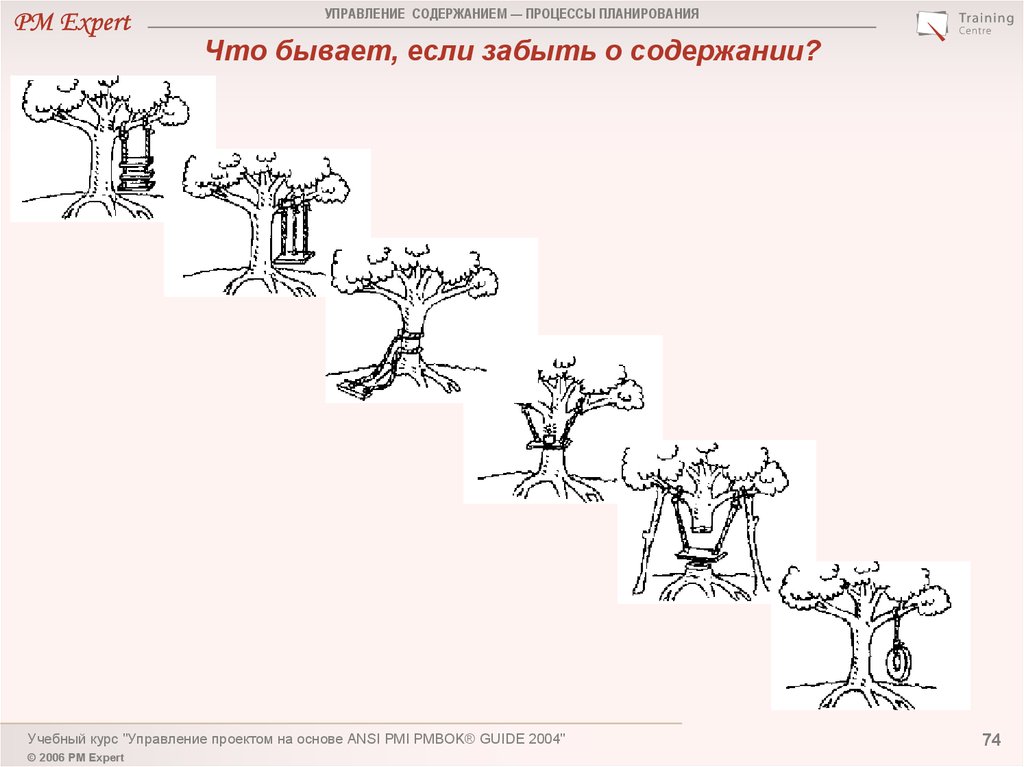 Ключевые точки проекта, по которым важно достичь согласования и единообразного понимания!
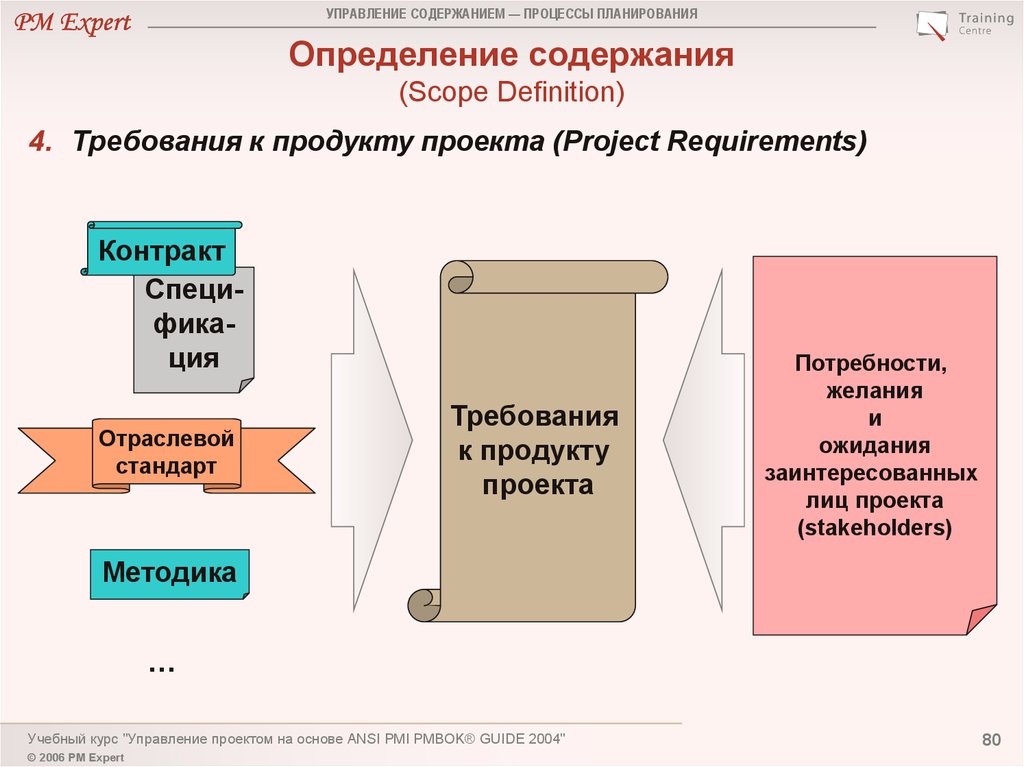